Trường Tiểu học Quang Trung
TIẾNG VIỆT
NÓI VÀ NGHE: CUỐN SÁCH TÔI YÊU
GV: Hoàng Thị Nga
Lớp: 5D
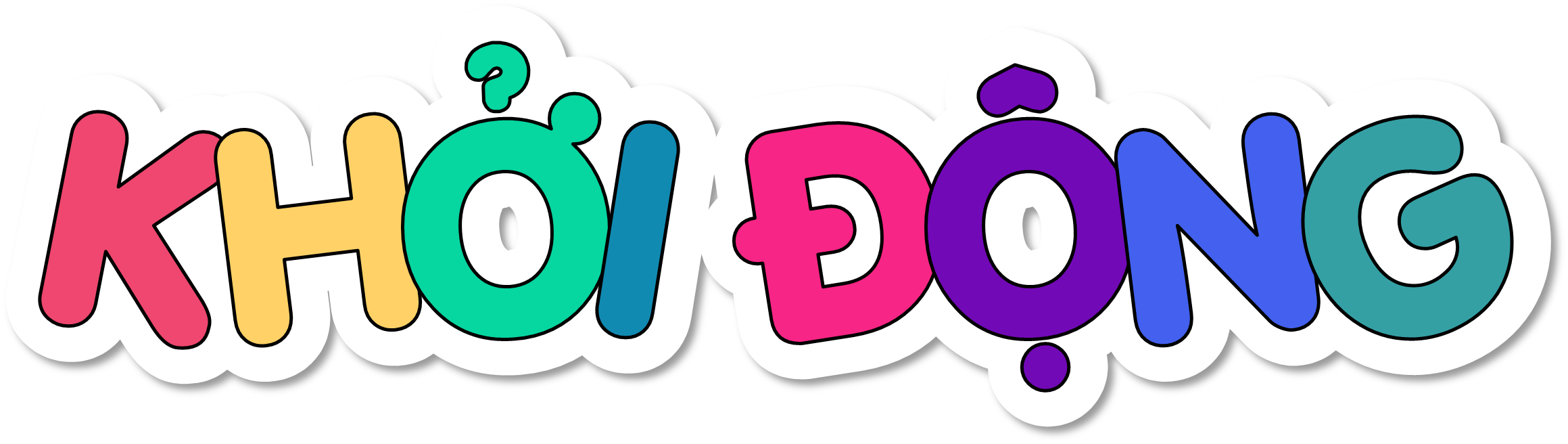 Cùng xem các bức tranh sau đây:
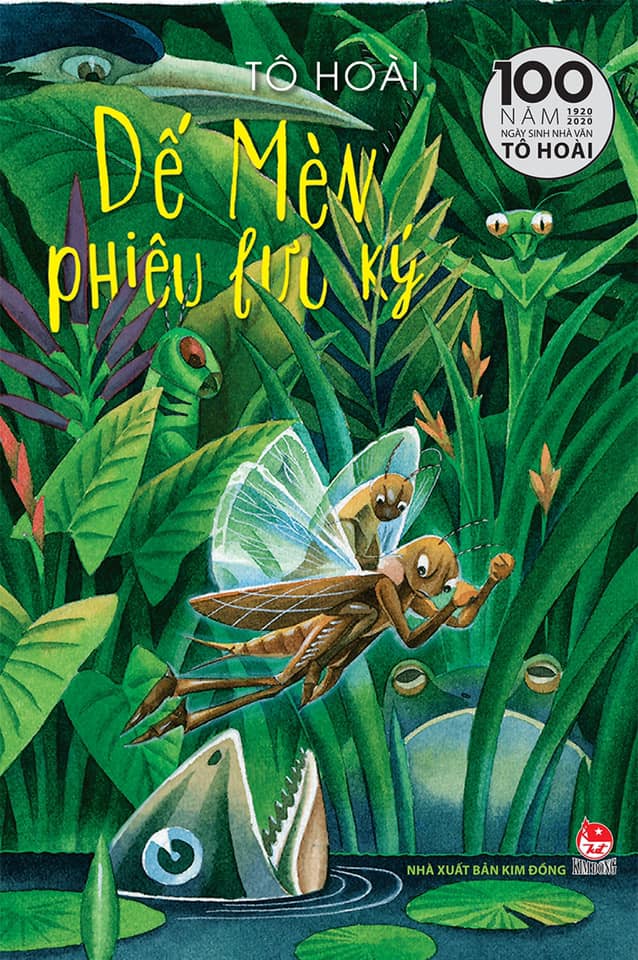 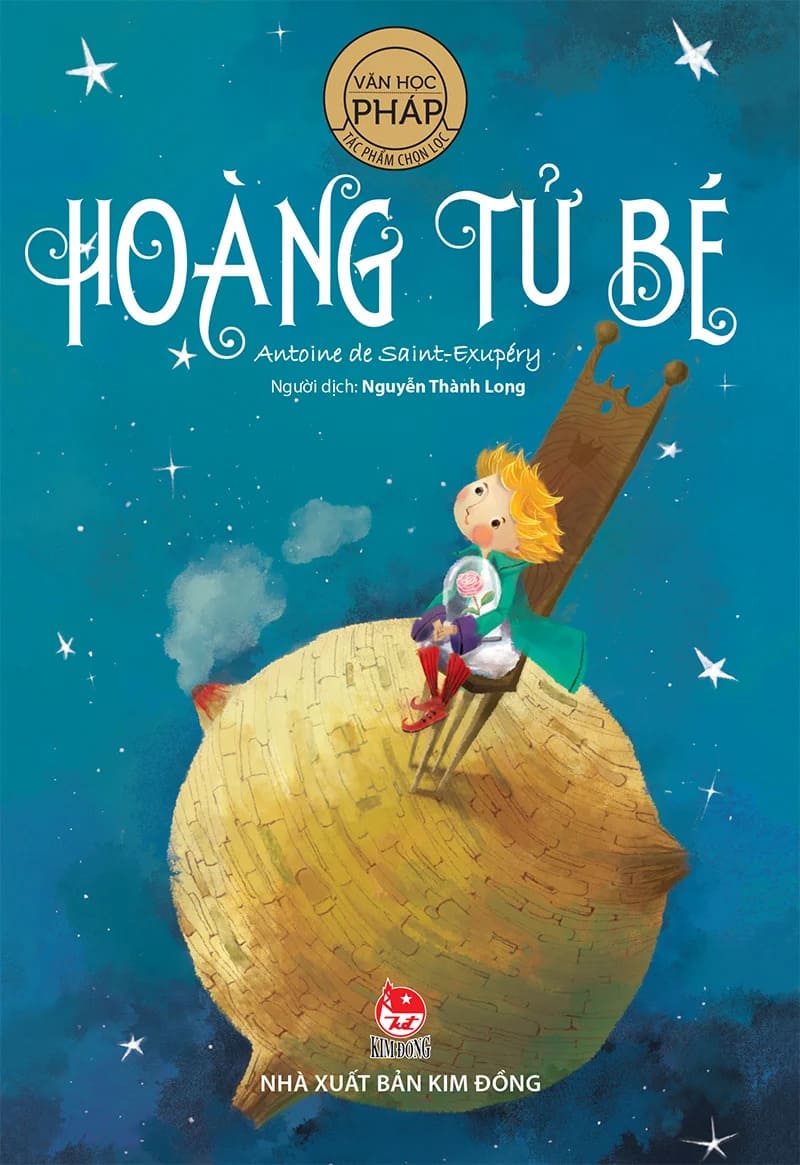 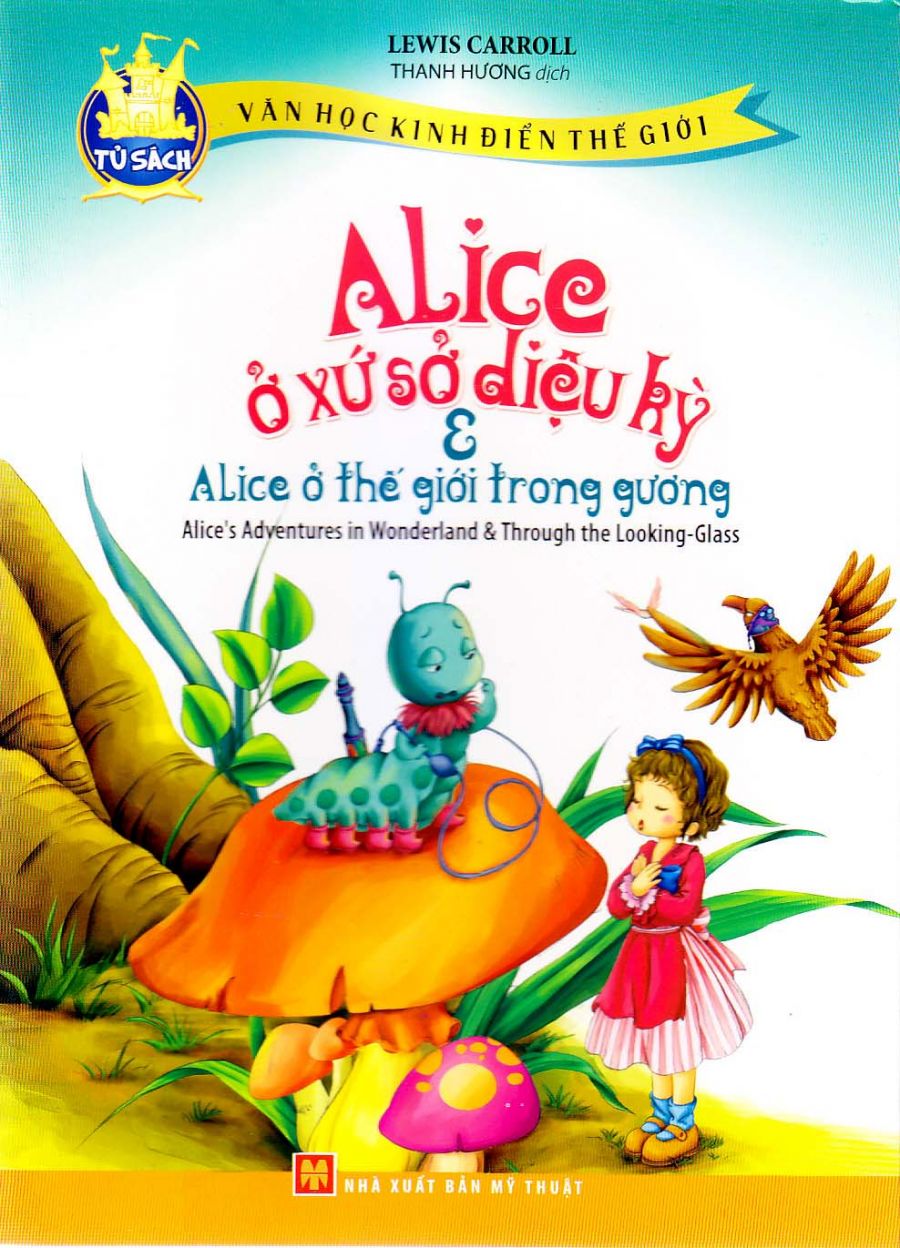 Muốn bạn bè biết về cuốn sách em thích, em sẽ làm gì?
Em thích nhất cuốn sách nào?
TRÒ CHƠI: “AI NHANH HƠN”
Bạn hãy nêu câu kết đoạn trong đoạn văn mà bạn định giới thiệu?
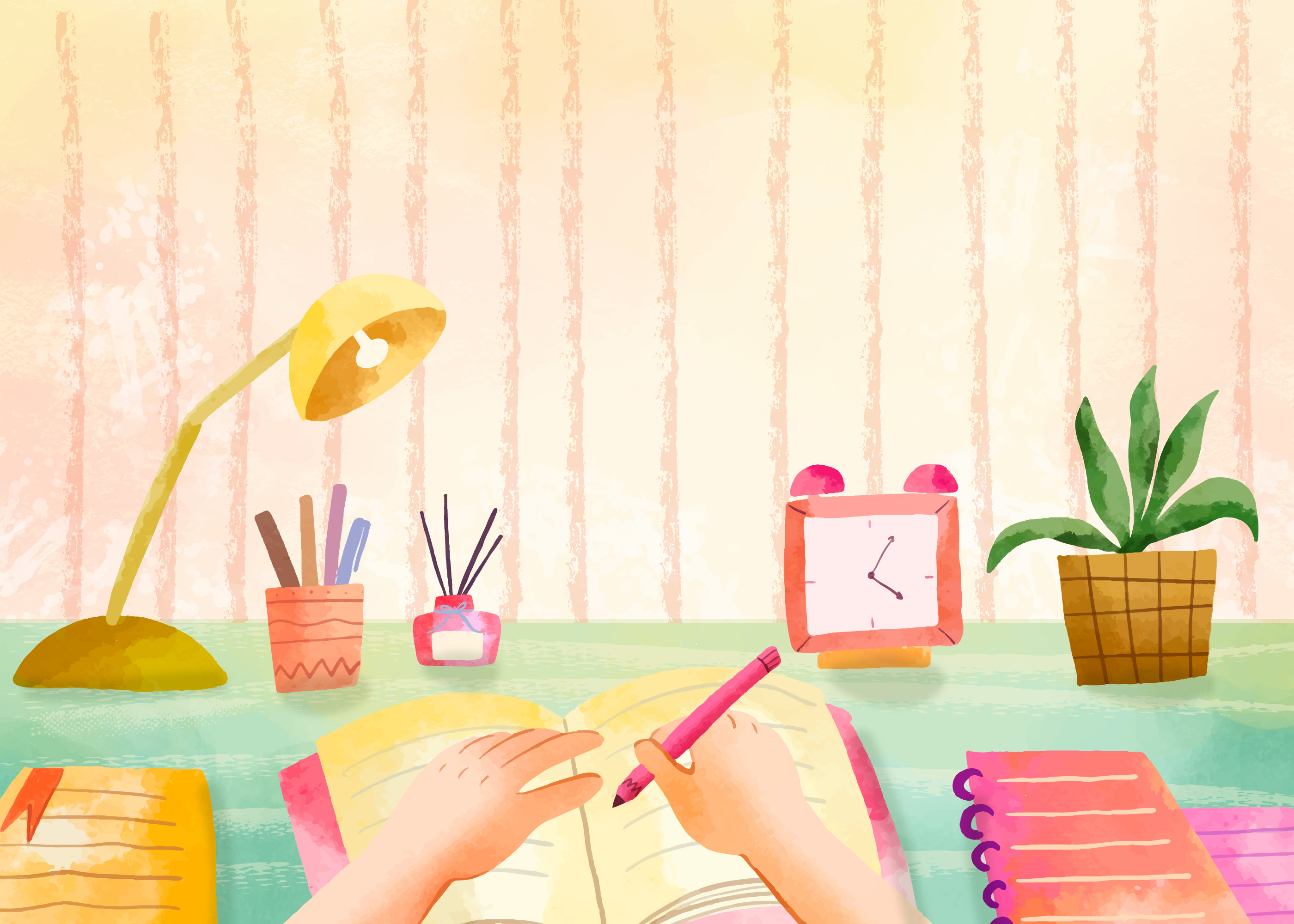 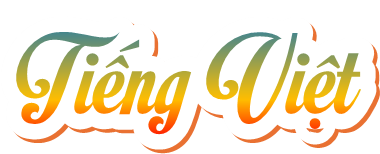 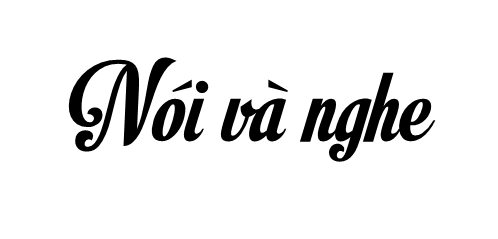 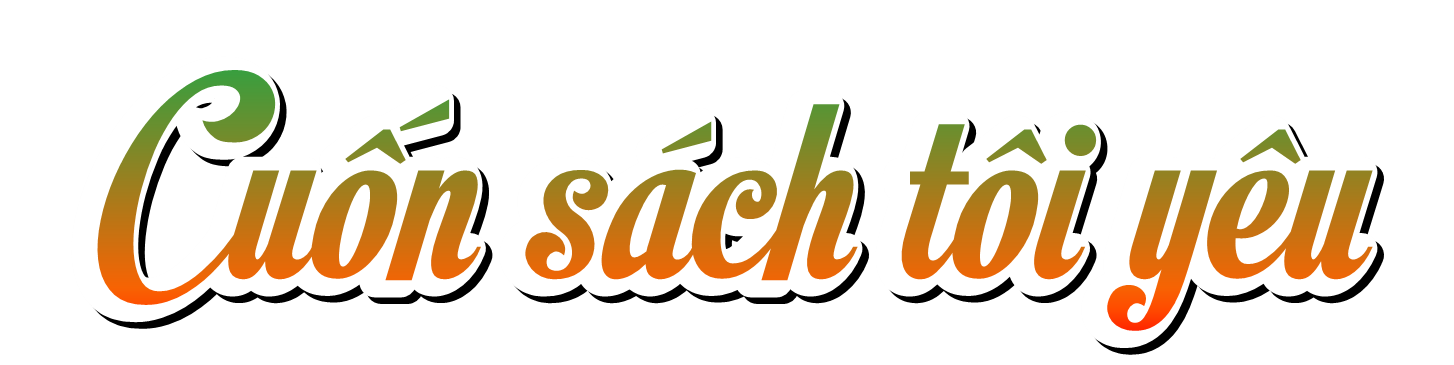 1. Chuẩn bị.
– Chọn 1 cuốn sách em yêu thích.
– Dự kiến những thông tin sẽ giới thiệu về cuốn sách.
Phiếu học tập
Giới thiệu cuốn sách yêu thích!
– Giới thiệu về cuốn sách em yêu thích theo nội dung đã chuẩn bị.
– Trả lời câu hỏi của bạn về cuốn sách em giới thiệu.
2. Trình bày
Lưu ý: Khi nghe bạn trình bày, ghi chép những thông tin quan trọng và chuẩn bị câu hỏi để hiểu rõ hơn cuốn sách bạn giới thiệu.
3. Đánh giá
Đánh giá và bình chọn 2 nội dung:
+ Cuốn sách hay nhất
+ Nhóm giới thiệu hay nhất.
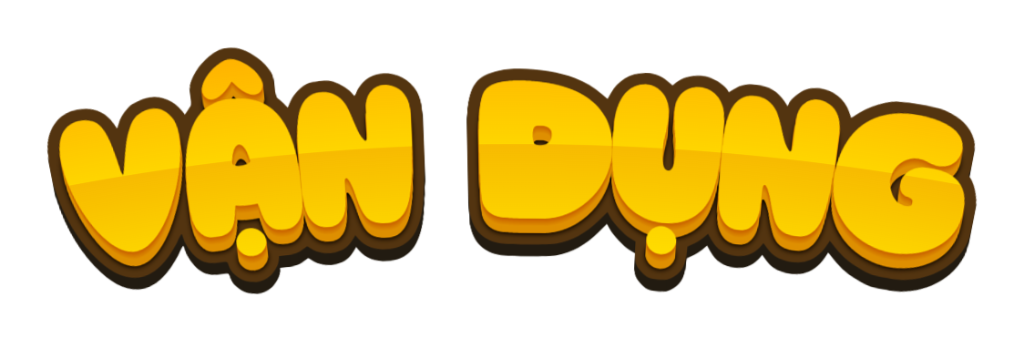 Chia sẻ với người thân về cuốn sách mà em đã thảo luận cùng bạn bè ở lớp.
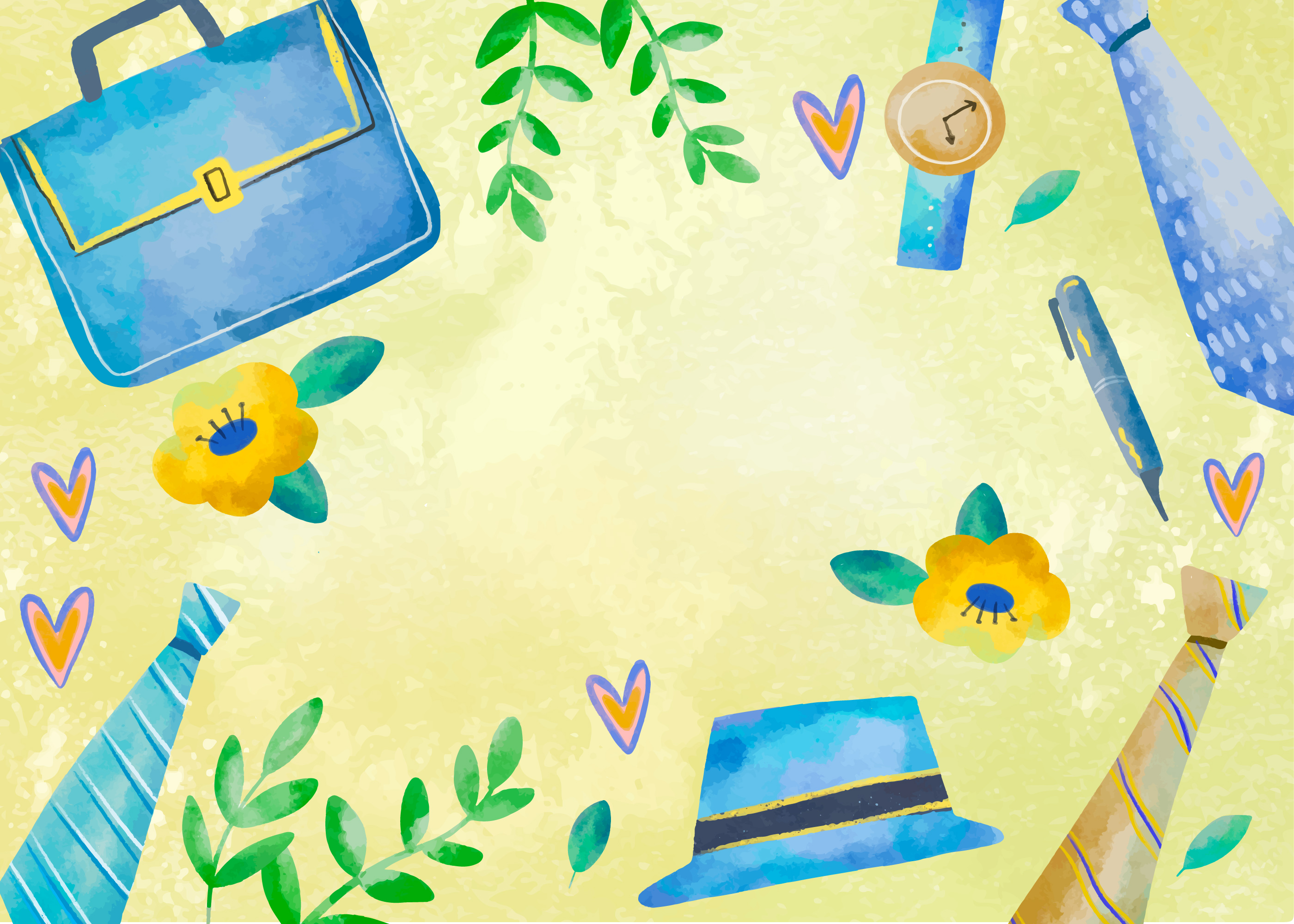 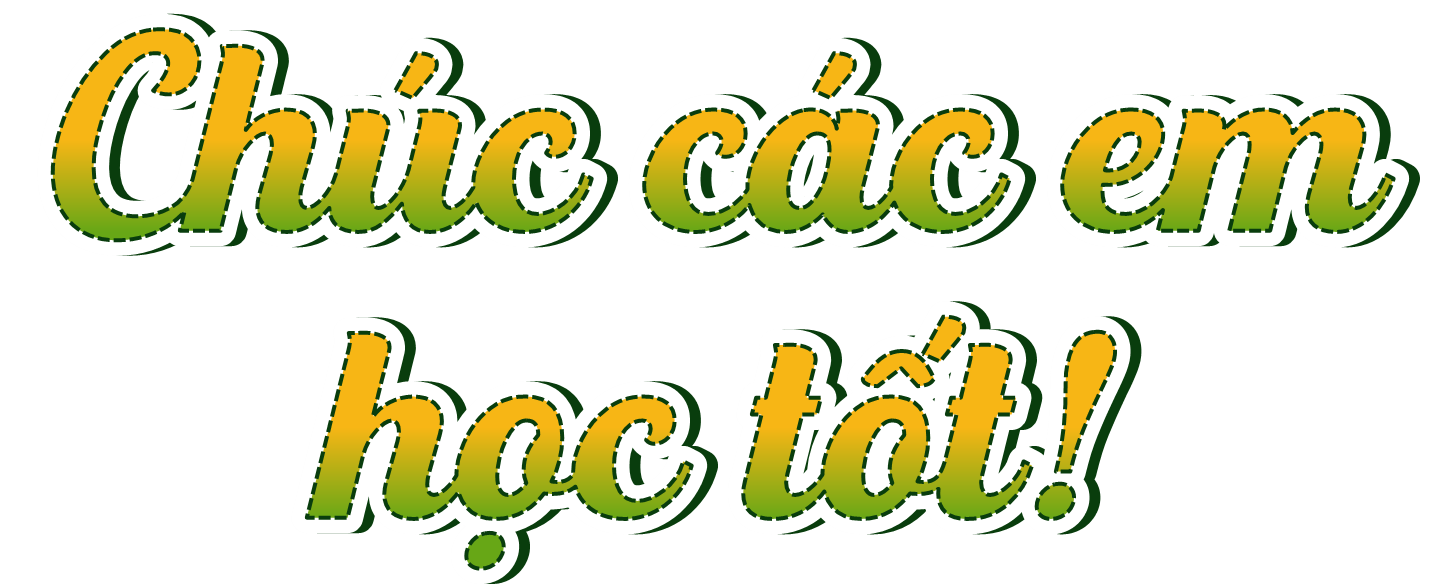